Zavedenie odčítania do 10 – odoberaním
•	Pedagogická fakulta UK Bratislava
•	Autor: Mgr. Monika Mackovjaková
Doma máme 6 Brumíkov.
Miško zjedol dvoch Brumíkov.
Koľko nám ostalo?
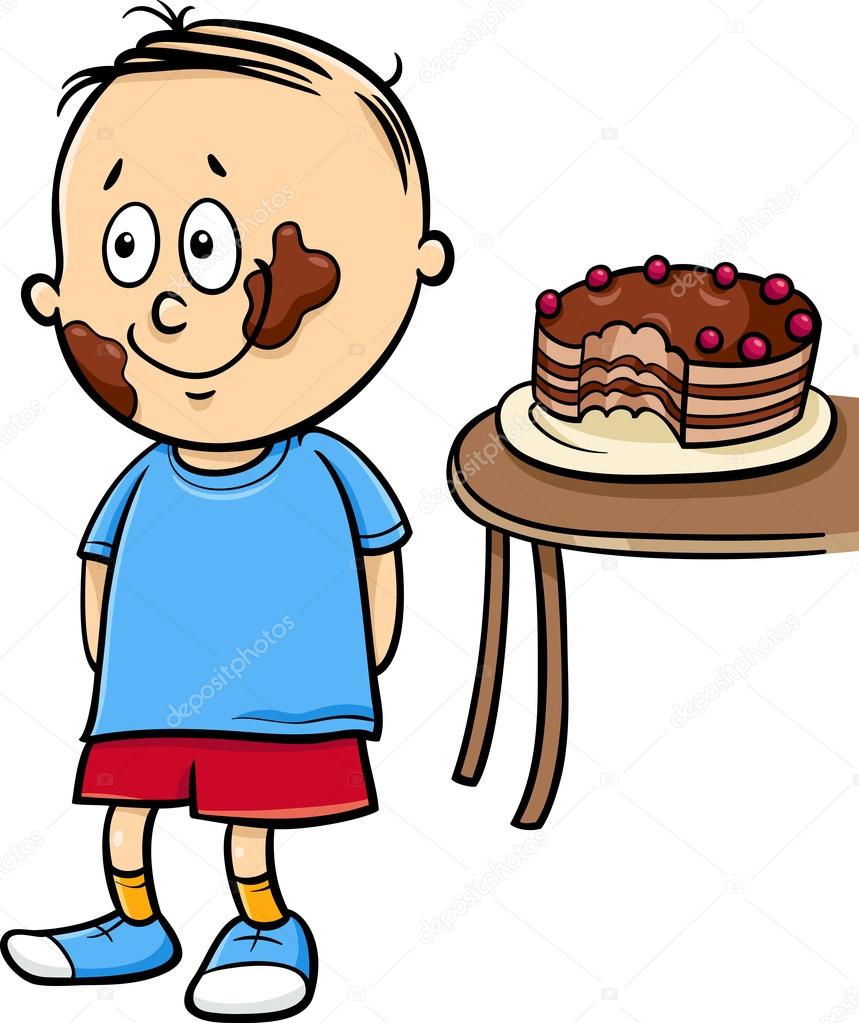 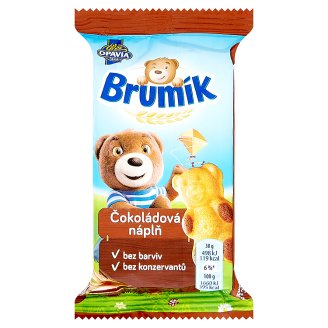 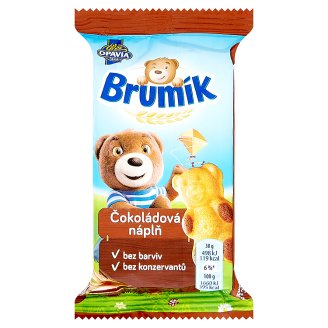 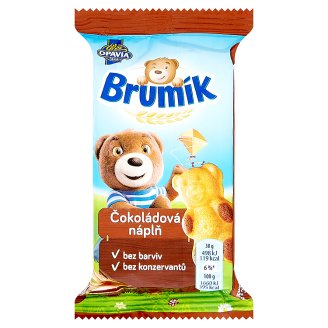 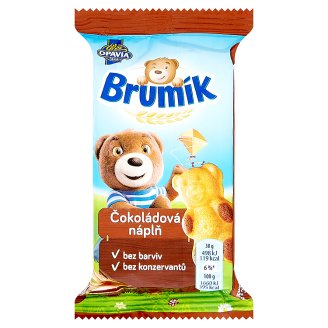 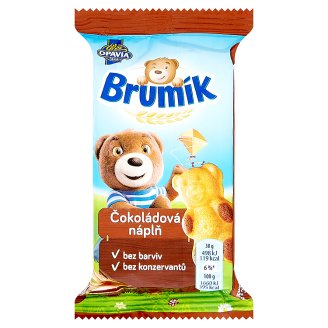 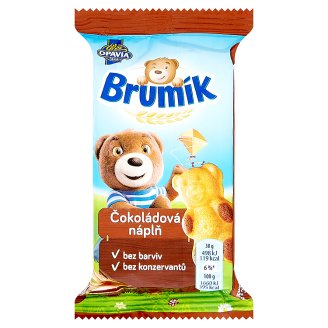 6
2
=
4
-